Lead Safe Work Practices for the Non-Certified Renovation Worker
Adapted from the U.S. Environmental Protection Agency’s training for certified renovators and the New England Lead Coordinating Committee (NELCC: www.nelcc.uconn.edu)
Who should take this course?
Take this course if you will
(1)
Work on renovation, repair, and painting jobs in homes, childcare facilities, and some schools built before 1978
(2)
Work under the direction of a
Lead-safe Certified Renovator
and
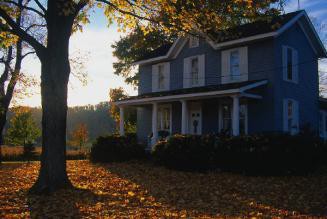 2
Certified?
Non-certified?
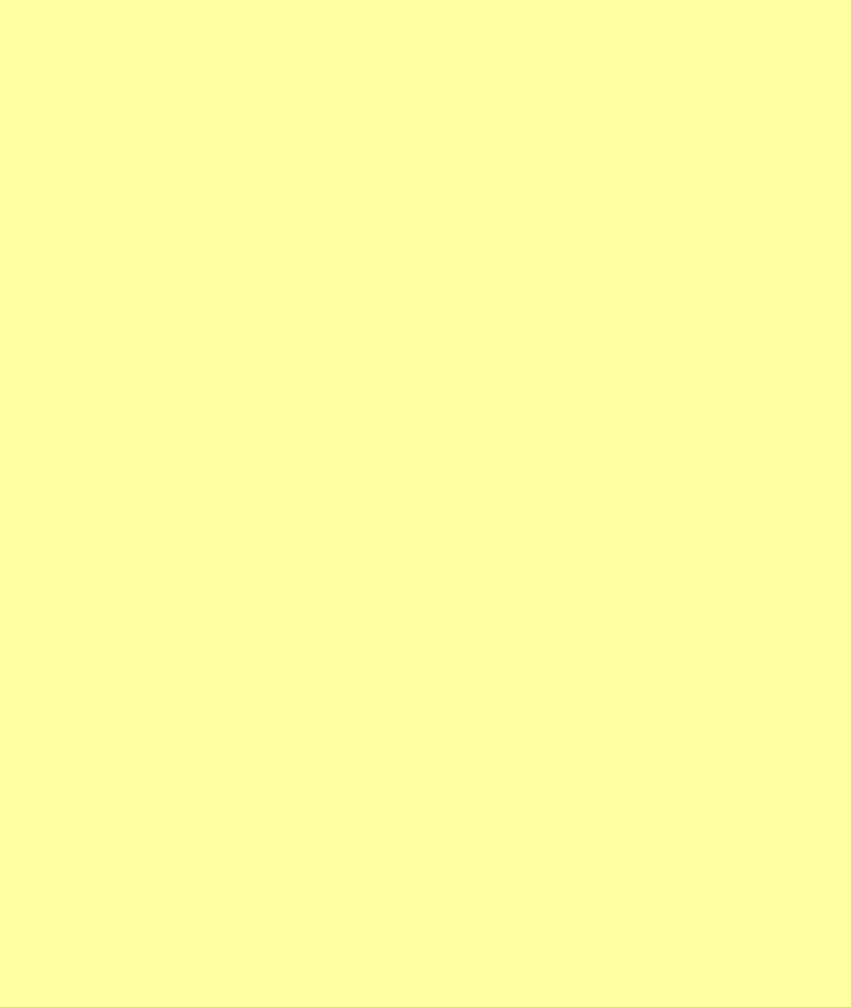 Certified Renovator is a person who has been certified in lead-safe work practices by EPA or Kansas

Certified Renovators must take a different course than workers.
This course is for
non-certified workers

It explains the skills you need to work lead-safe (under the direction of a Certified Renovator) but
It does not meet the training requirements to become a certified renovator.
3
Why should you take this course?
To meet the requirements of the EPA or Kansas if you work on homes, child-care facilities, and many schools built before 1978
To learn how to protect yourself, your family, your customers, and your community from lead poisoning
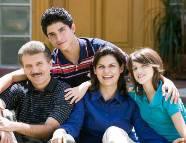 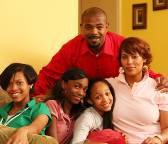 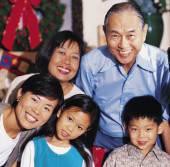 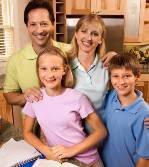 4
Why 1978?
Structures built before 1978 may
contain lead paint
If you do not handle lead paint safely
You, the residents, their neighbors, your co-workers, and your own family can become lead poisoned
This training will teach you how to
work lead-safe
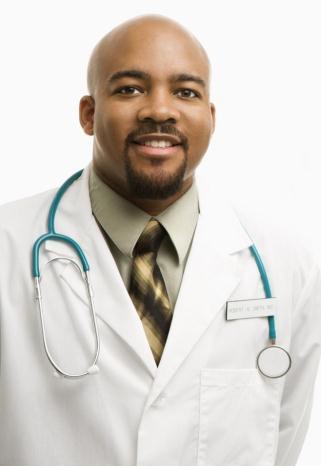 5
What’s the connection between lead poisoning and renovation?
When renovation, repair, or painting jobs disturb lead paint, the paint often turns into lead dust


If people breathe or swallow lead dust, they can become lead poisoned


Lead poisoning can harm you, your family, your co-workers, the residents of the home, and their neighbors
6
What harm does lead poisoning do?
In young children
In adults
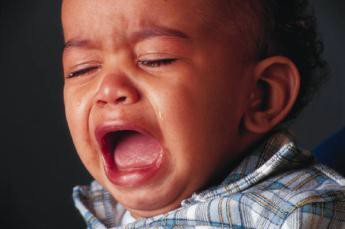 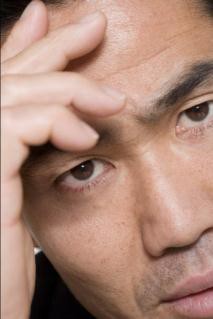 Lead can cause serious problems
with blood pressure, sexual function, digestion, and other illnesses
Lead can cause serious, permanent problems with learning, behavior, and health
7
By the end of this training, you will know how to
Prevent the spread of dangerous lead dust during renovation, repair, and painting work by
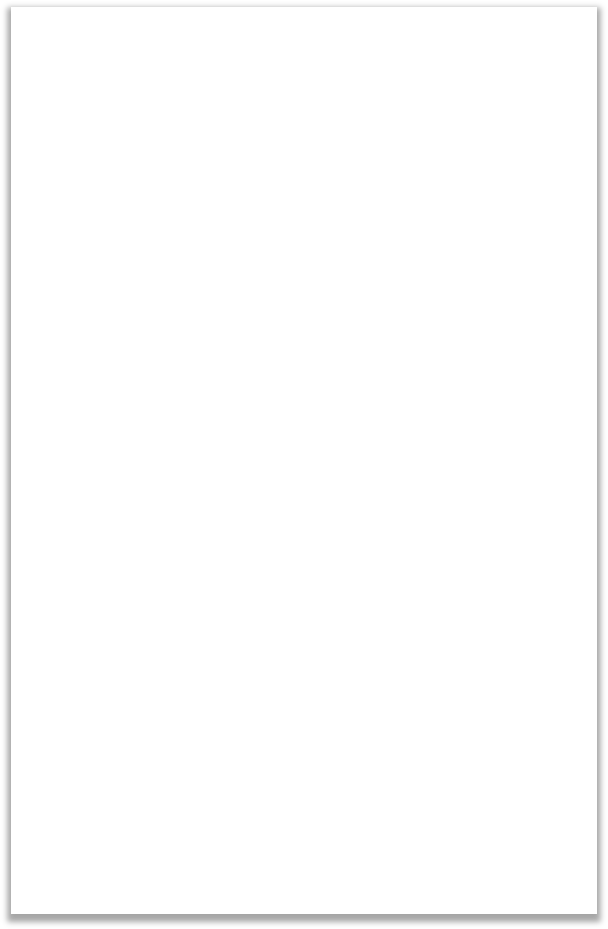 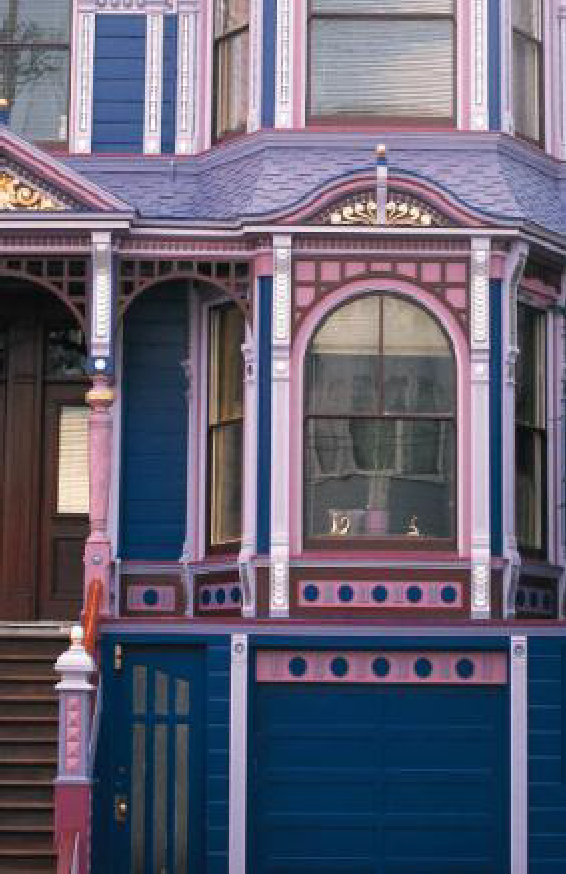 Setting up the job properly to keep dust and debris from spreading
Working so that you create as little dust as possible
Cleaning up completely
8
You’ll work under the direction of a Certified Renovator
Certified Renovators
Perform lead-safe work as described in the EPA-RRP Rule and Kansas Department of Health and Environment (KDHE).
Train all non-certified workers in lead-safe
work practices.
Must be present to direct all non-certified workers during setup and cleanup.
Must be available  by cell phone, and in Kansas, no more than 1 hour away from the work site
Maintain proof of their own certification and training records for all non-certified workers.
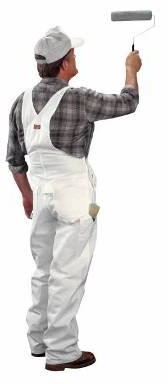 NELCC/DLS May 2014
9
Your responsibilities as a non-certified worker
Cooperate with the Certified Renovator in working lead-safe
Use the lead-safe work practices that you are being taught
Ask questions if you do not understand how to work lead-safe!
A Certified Renovators must be available by cell phone at all times.
A Certified Renovator must perform cleaning verification at the end of the job and maintain job records.
10
EPA guidebook: Steps to Lead Safe Renovation, Repair and Painting
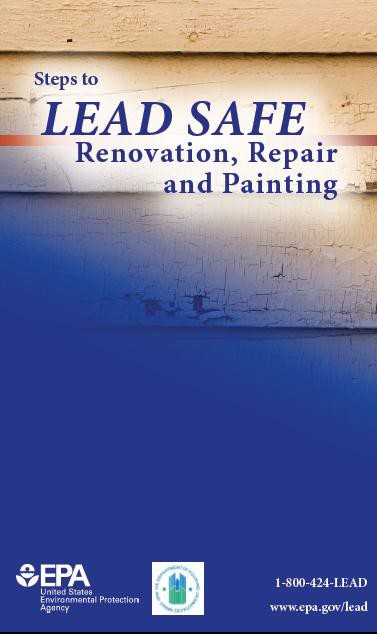 www.epa.gov/lead/pubs/steps.pdf
11
7 steps to lead-safe work
Step 1
Does the job involve lead paint?
The main idea
Why?
If lead paint is present
You must use lead-safe
work practices
If you don’t know whether lead paint is present
You must assume that it
is present, AND
You must use lead-safe work practices
If you don’t work lead-safe
You, your family, or residents may become lead poisoned
13
Step 1
Does the job involve lead paint?
How will you know?
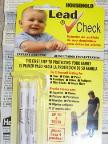 Only these people can determine whether lead paint is present:
A Certified Renovator
(but not non-certified workers, including those who have taken this course)
A licensed lead inspector
A licensed lead risk assessor
A Certified Renovator
has been trained to
Use an EPA-approved lead test kit (Missouri only; not permitted in Kansas
14
Step 1
Does the job involve lead paint?
How will you know?
If testing shows that no lead paint is present,
workers are not required to use lead-safe work practices
15
Step 2
Set up safely:
Contain (isolate) work area
The main idea
Why?
Keep out
People who are not
working on project
Pets that can track lead dust throughout the home

Keep in
Dust and debris
To protect workers and residents
To prevent dust from spreading to rest of house
To make cleanup easier
at end of job
16
Step 2
Set up safely:
Contain (isolate) work area
Supplies and tools you’ll need
Signs
	Barrier tape, rope, or fencing
Cones
Heavy-duty plastic sheeting
	Masking, duct, or painter’s tape
Stapler
Utility knife or scissors
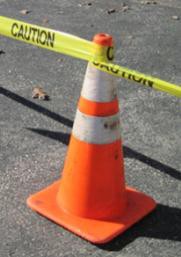 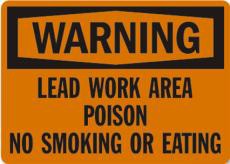 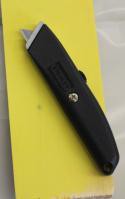 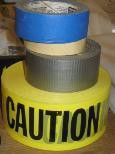 17
Step 2
Set up safely:
Keep people and pets out
How
Put up signs, tape, cones, fencing, or other barriers
Use signs in residents’ own
language
Ask owners to keep pets away from work area
Explain that keeping out of the work area protects
everyone from lead poisoning
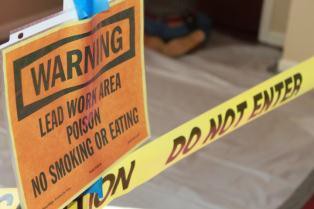 Note:	A Certified Renovator must be on-site while the work area is being set up.
18
Step 2
Set up safely indoors: Keep dust and debris in
Protect furniture and other belongings
Take all moveable items out of work area
Cover items that cannot be moved with heavy plastic sheeting, and tape securely
Cover floors with heavy plastic sheeting at least 6 feet in all directions from work that will be done
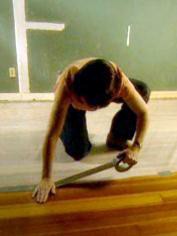 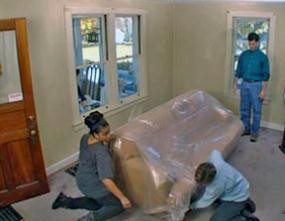 19
Step 2
Set up safely indoors: Keep dust and debris in
Seal off work area
Close, cover with plastic sheeting, and seal
All windows
All doors (except for entry to work area)
All air vents
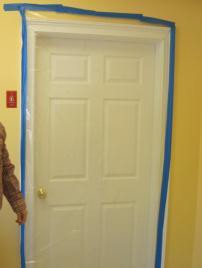 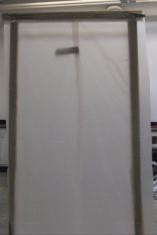 If necessary, create airlock to enter and leave work area
21
Step 2
Set up safely indoors
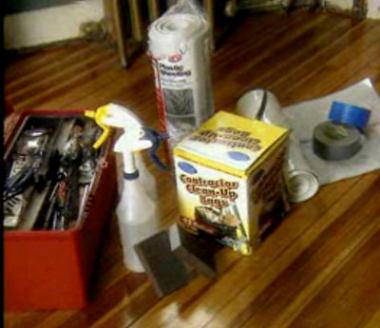 Put all tools and supplies on plastic sheeting before starting work
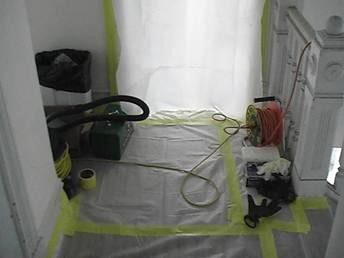 22
Step 2
Set up safely outdoors: General
Keep dust and debris out of home
Cover ground and plants with heavy-duty plastic sheeting or tarps
Extend sheeting/covering far enough to contain any dust and debris, minimum 10 feet in all directions
Secure sheeting to building
Within 20 feet of work area
Close and seal windows and doors
Move or cover play areas
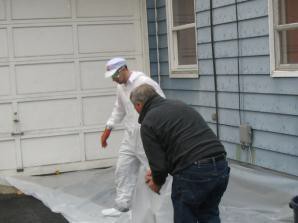 Put tools and supplies on protective sheeting before starting work
22
Step 2
Set up safely outdoors: Vertical containment
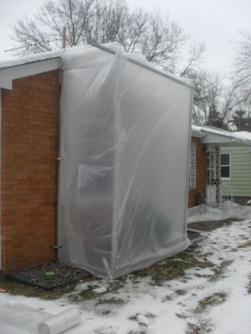 23
Step 2
Set up safely outdoors: Special conditions
24
Step 2
Set up safely outdoors: Special conditions
If conditions are very windy
Avoid working in high winds if possible

If you must work, be very careful to keep dust and debris inside work area

You may need to make windscreen at edge of ground-cover plastic
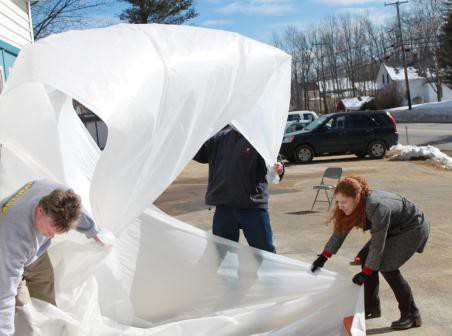 25
Step 2
Set up safely: Very dusty jobs
Examples
Opening up wall cavities
Removing old drop ceilings
Scraping paint
Dry sanding by hand
Usually require even more careful setup. All of the previous steps and
Turn off forced-air heating and air-conditioning systems
Set up vertical containment to limit size of work area
26
Step 2
Set up safely: Maintain containment
27
Step 3
Protect yourself
The main idea
28
Step 3
Protect yourself:
Personal Protective Equipment
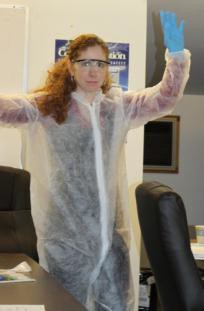 Safety goggles or glasses
to protect your eyes
Disposable latex or rubber gloves to keep your hands clean,
especially when you eat
Disposable coveralls
to keep dust off your clothes
31
Step 3
Protect yourself:
Personal Protective Equipment
Disposable shoe covers
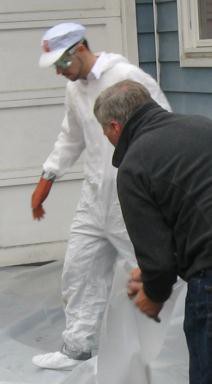 Disposable painter’s hat
to keep dust out of your hair
to keep dust off your shoes and keep you from tracking dust out of the work area
Disposable N-100 respirator
to keep you from breathing lead dust
30
Step 3
Protect yourself: At work
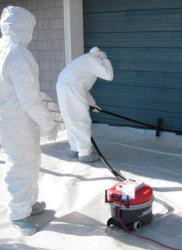 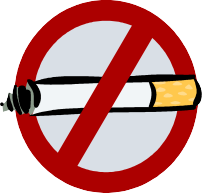 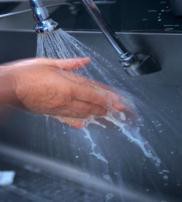 31
Step 3
Protect yourself and your family: After work
Clean your clothes
At end of work day, vacuum dust off clothes and shoes or put on clean clothes and shoes
Use HEPA vacuum to collect dust
Do not use compressed air to blow dust off clothing
Wash work clothes separately from household laundry
No hugging until you are clean
Do not hug anyone until you have
Changed out of your work clothes
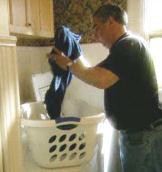 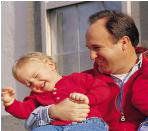 Washed yourself thoroughly
34
Step 4
Control the spread of dust
The main idea
Create as little dust as possible
If you do create dust, keep it from spreading
33
Step 4
Control the spread of dust
Supplies and tools you’ll need
HEPA vacuum cleaner
Tack pads, paper towels, or
disposable wipes
For some jobs, you’ll also need
Low-temperature heat gun (heat guns not permitted in Kansas)
Chemical strippers without
methylene chloride
Power tools with HEPA 	attachments
Wet-dry sandpaper, sanding sponge
Misting bottle or pump sprayer
Heavy-duty plastic sheeting and bags
Utility knife or scissors
Masking, duct, or painter’s tape
34
Step 4
Control the spread of dust
Create as little dust as possible
2
1





3
Mist areas before sanding, scraping, drilling, and cutting (except near live electrical outlets)
Score paint with utility knife before separating components
Pry and pull apart components instead of pounding and hammering
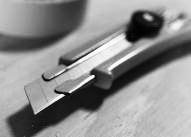 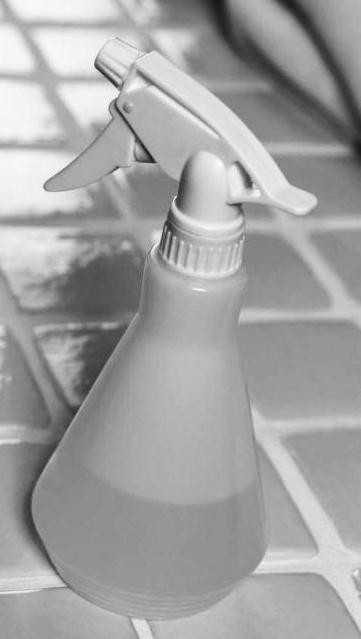 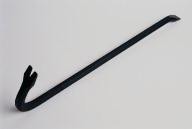 35
Step 4
Control the spread of dust
Keep dust within work area
Keep work area closed off from rest of home
Stay in contained work area and on contained paths
Don’t track dust and debris out of work area
Remove disposable suit and shoe covers before you leave work area
Clean shoes on tack pads or use damp paper towels 	to wipe off shoes before you step off protective 	sheeting
36
Step 4
Control the spread of dust
To remove components from work area
Before removing
Wrap securely in heavy plastic sheeting or secure in heavy- duty plastic bags
HEPA vacuum outside of bag
After removing
Store in safe area
away from residents
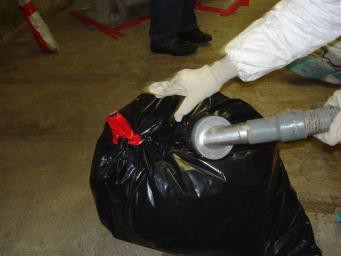 37
Step 4
Control the spread of dust: Prohibited practices
When working on lead paint
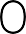 Do not use open-flame burning
Do not remove paint with high heat 	(heat guns must operate under 	1,100 degrees Fahrenheit)   (No heat guns in Kansas)
Do not use power tools, such as sanders and grinders, unless they are shrouded and have HEPA attachments
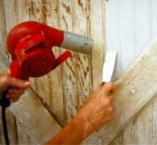 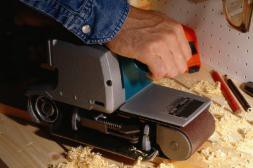 38
Step 5
Leave work area clean
Main idea
Leave work area completely clean of dust and debris
At end of every day
At end of job
Note: A Certified Renovator must be on-site while work area is being cleaned
39
Step 5
Leave work area completely clean of dust and debris
Supplies and tools you’ll need
Heavy-duty plastic bags
Masking, duct, or painter’s tape
Misting bottle or pump sprayer
Disposable wet wipes or hand towels
HEPA vacuum with beater bar
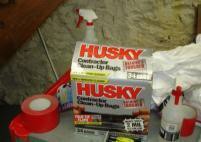 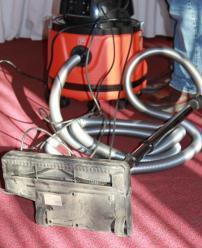 40
Step 5
Leave work area completely clean of dust and debris
Supplies and tools you’ll need
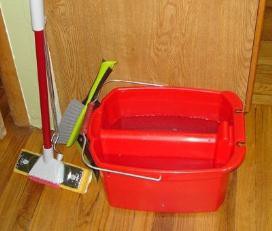 Detergent or general-
purpose cleaner
Mop and disposable mop heads
Two buckets or a two-
sided bucket with wringer
Shovel and rake
Wet mopping system
Swiffer®-type dry cloths
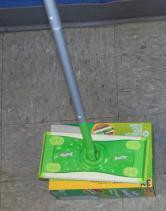 41
Step 5
Leave the work area clean: Every day
Throughout each day
Clean and pick up as you work
Vacuum work area 	with HEPA vacuum 	cleaner often
Put trash in heavy- 	duty plastic bags
Wash your hands and face each time you leave work area
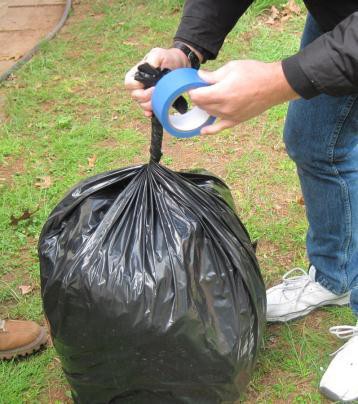 42
Step 5
Leave the work area clean: Every day
At end of each day
Clean entire work area and two feet beyond work area in all directions
Vacuum again with HEPA vacuum cleaner
Clean your tools
Wash well before you go home
Safely dispose of, or clean off, personal protective equipment
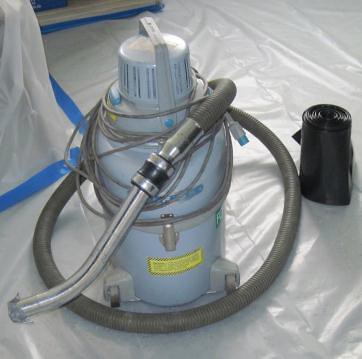 43
Step 5
Leave the work area clean: At end of job
Keep sheeting that isolates work area in place until work area is completely clean
Remove plastic sheeting carefully
Spray with water
Fold with dirty side in
Tape it shut
Dispose of properly
Remove all dust, chips, trash, and debris, including building components, from work area
Vacuum all surfaces, including walls, with HEPA vacuum cleaner
Use beater bar on carpets
44
Step 5
Leave the work area clean: At end of job
Inspect
Look around work area
Also look 2 feet beyond work area and paths where debris was carried
You should see no dust or debris
Clean area again thoroughly if you see any dust or debris
45
Step 6
Collect and control waste
The main idea
Contain waste at all times
On-site
When it is being removed from the site
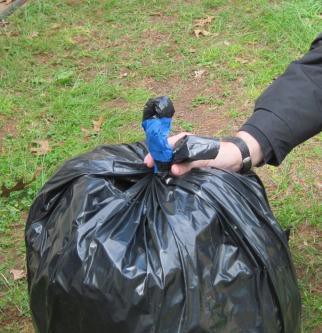 46
Step 6
Collect and control waste: What is included?
Cleaning supplies
Mop heads
Wipes
HEPA filters
Protective gear
Disposable clothing
Gloves
Respirators
Any other waste
Waste from painted surfaces
Dust
Debris
Paint chips
Architectural components
Protective sheeting
Dirty water
47
Step 6
Control waste: How to bag it
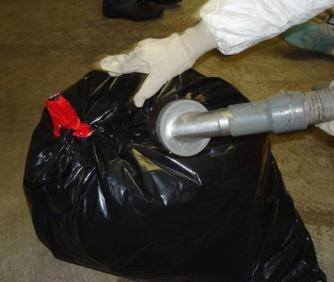 Bag and seal all waste before removing it from work area
Put all waste in heavy plastic sheeting or bags
Gooseneck seal bag with duct tape
Double bag when necessary to prevent tears
Wrap large components in protective sheeting and seal with tape
HEPA vacuum outside of waste bags and bundles before removing them from the work area.
48
Step 6
Control waste: How to store it
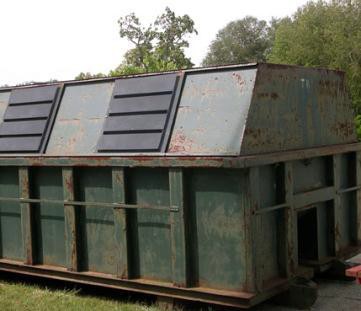 Store all waste in secure container or dumpster until disposal
Dispose of waste as soon as possible
Do not carry waste in open truck or personal vehicle
49
Step 6
Control waste: Water
Check and follow federal, state, and local rules to dispose of water used to remove paint and to clean up
If rules allow, filter water and dump it in a toilet
If rules do not allow this method
Collect water in a drum and remove from work site
Do not dump water down a sink or tub, in a storm drain, or on the ground
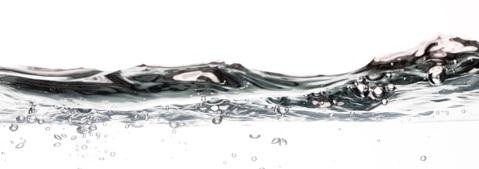 50
Step 6
Control waste: Disposal rules
EPA and KDHE consider most residential renovation, repair and painting activities “routine residential maintenance”.
Waste created by these activities
Is considered non-hazardous solid waste
Can be disposed of in an ordinary waste landfill
However, if your state or locality has stricter waste disposal requirements, you must follow the stricter rules.
51
Step 7
Check the work: Visual inspection
NELCC/DLS May 2014
52
Step 7
Check the work:
After passing visual inspection
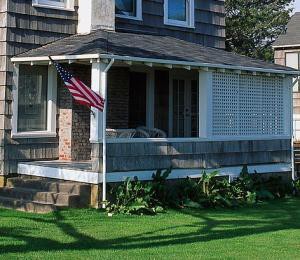 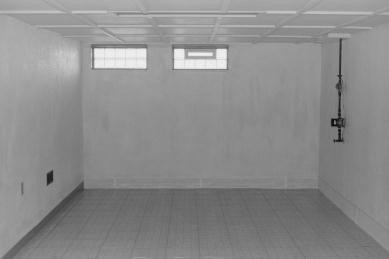 For outside work
For all inside work
NELCC/DLS May 2014
53
Step 7
Cleaning verification or clearance testing?
Cleaning verification	Clearance testing
Required for most	•	Required in projects that are
renovations that are
Performed by contractor or landlord and
Funded by federal government
Performed by contractor or landlord and
Not funded by federal government
May be requested by property owner instead of cleaning verification
Must be done by the Certified Renovators, not a worker
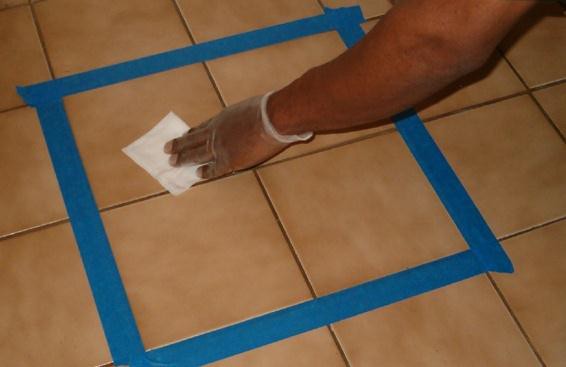 Must be done by licensed lead inspector or risk assessor
54
5
Taking a dust wipe sample
Now you know the 7 steps to lead-safe renovation
Determine whether the job involves lead paint

Set up safely

Protect yourself

Control the spread of dust

Leave the work area clean

Control the waste
7. Verify cleaning or document clearance testing
55
Check your learning
56
Answer key
57
Evaluation of this training
Was the information clear?
Do you still have questions about how to work lead-safe?
58
Training record sheet
59